Geokalkyl 1.3.2
Jönköping, Skeppbron
1. GTK default (som jordartkartan SGU ser ut)
2. GTK bedömd (’verkliga förhållanden’)
\\fileserv\goteborg\bolind\Uppdrag\_geokalkyl\jon\ppt_out\Results_jon6_160420_olikaGTK_Geokalkyl132.pptx
Underlag från Jönköpings kommun
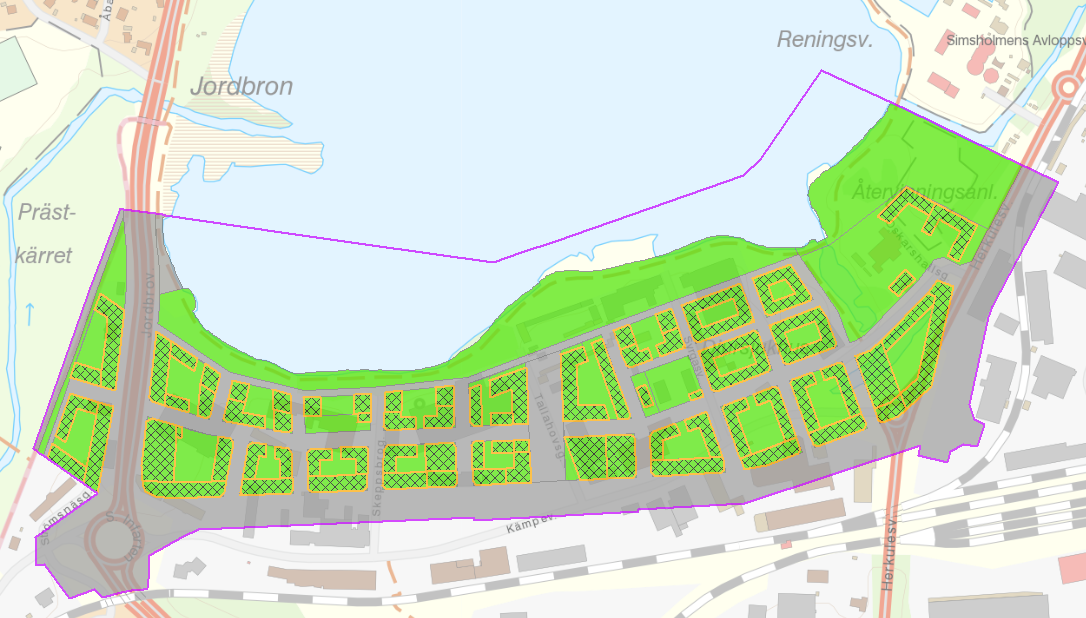 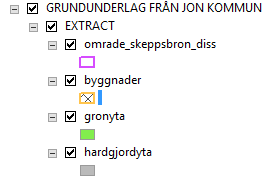 Som synes överlappar byggnader och grönytor. Fel. Detta, och annat, måste GIS-ingenjören fixa till
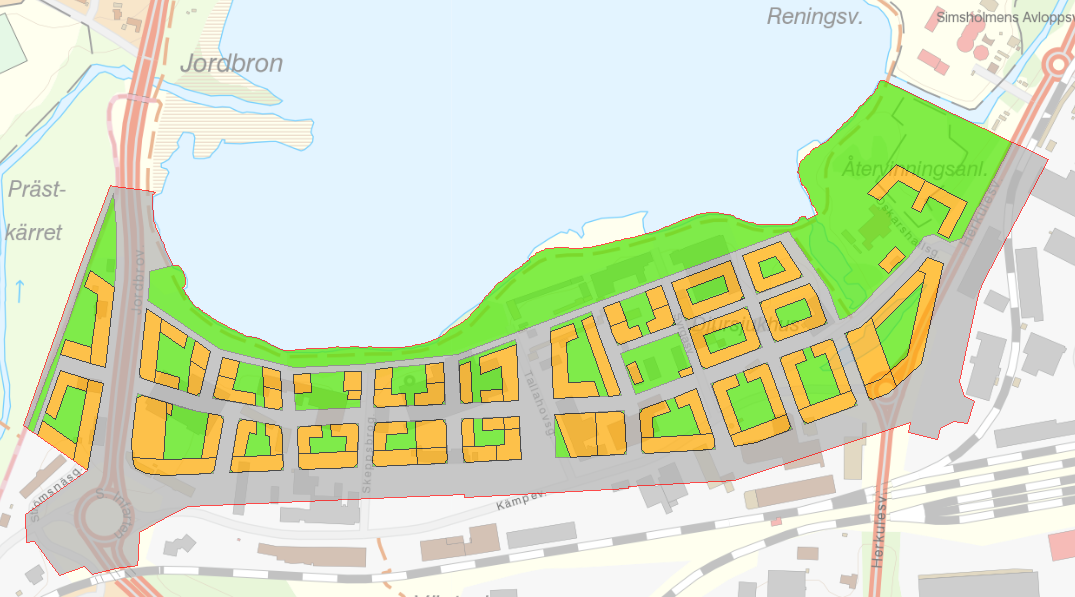 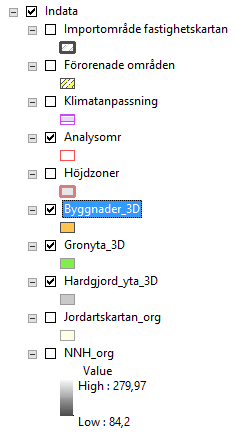 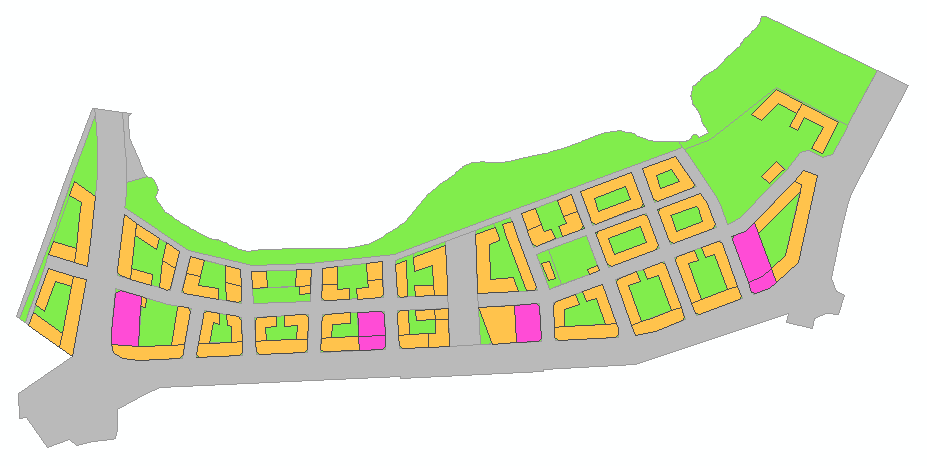 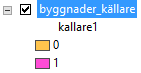 Källare enligt DP (P*)
Inget överlapp…
1. Default GTK
Jordlager  - default  GTK – såsom SGU jordartkartan är utan att man har någon alls kännedom om geotekniska förhållanden eller jordlagerföljder *) samt beräknat förstärkningsdjup
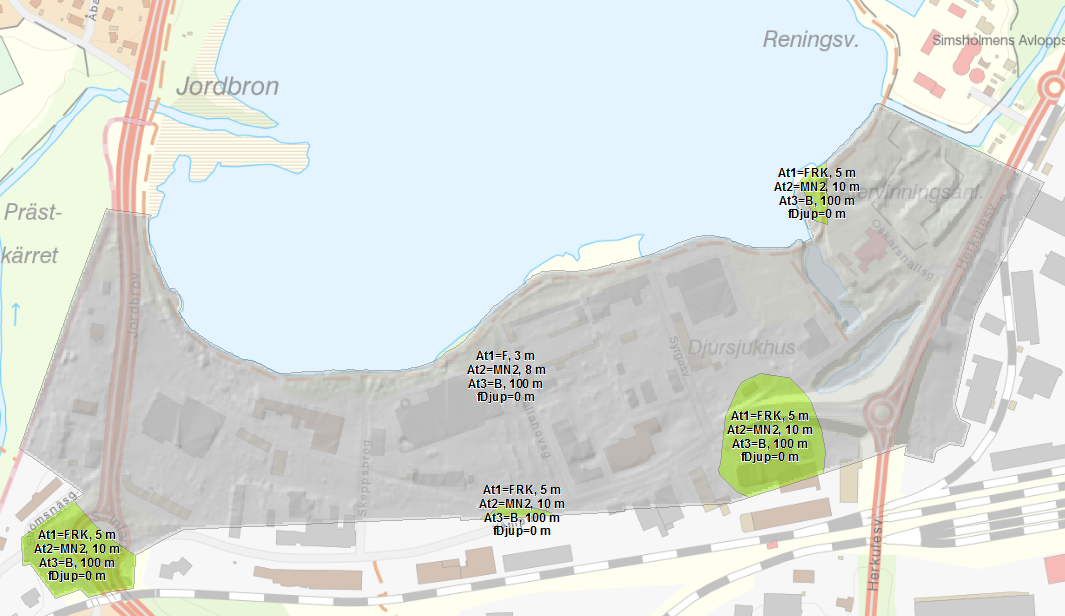 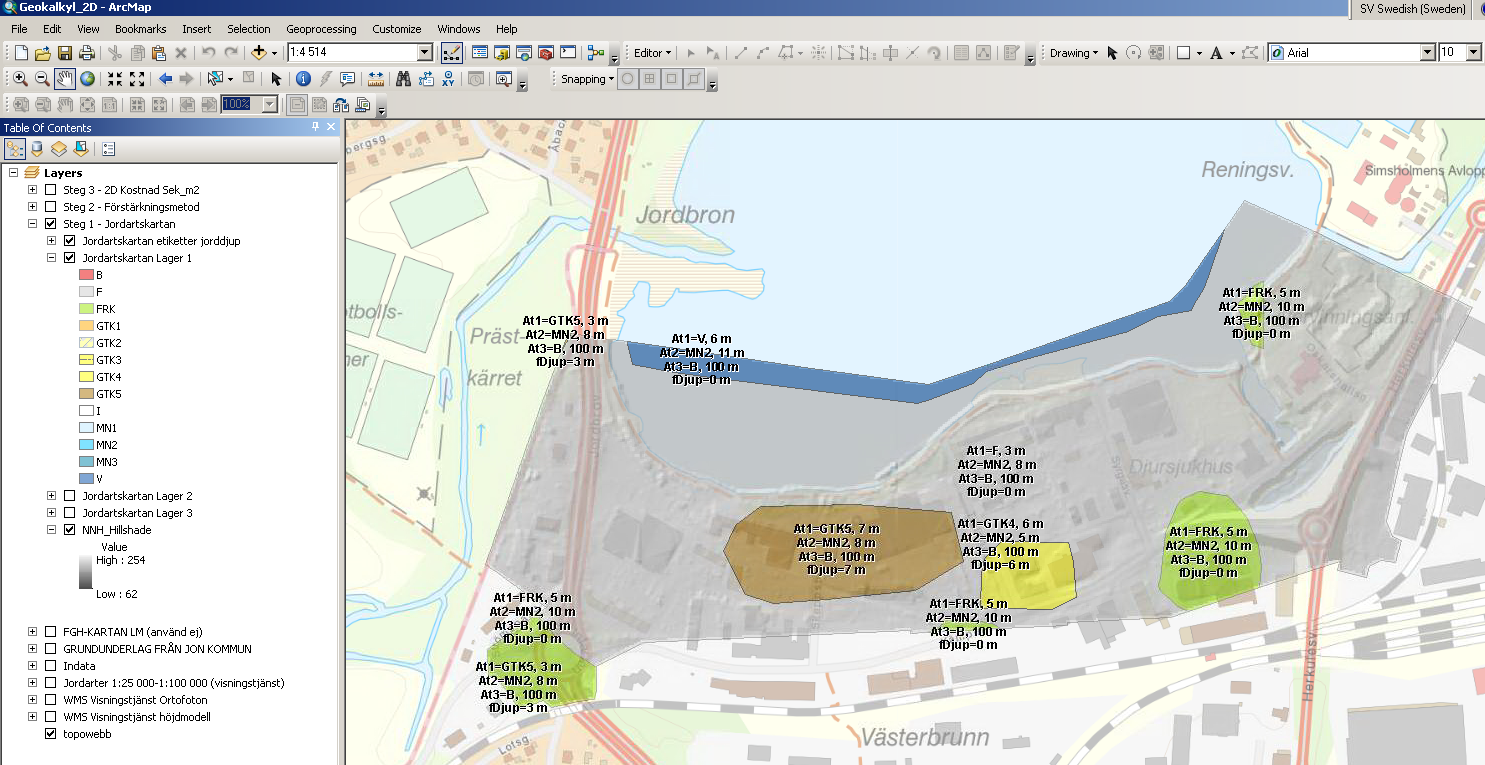 *) programmet innehåller likväl schablonlagerföljder framtagna av SGI’s geotekniker
Förstärkningsmetoder
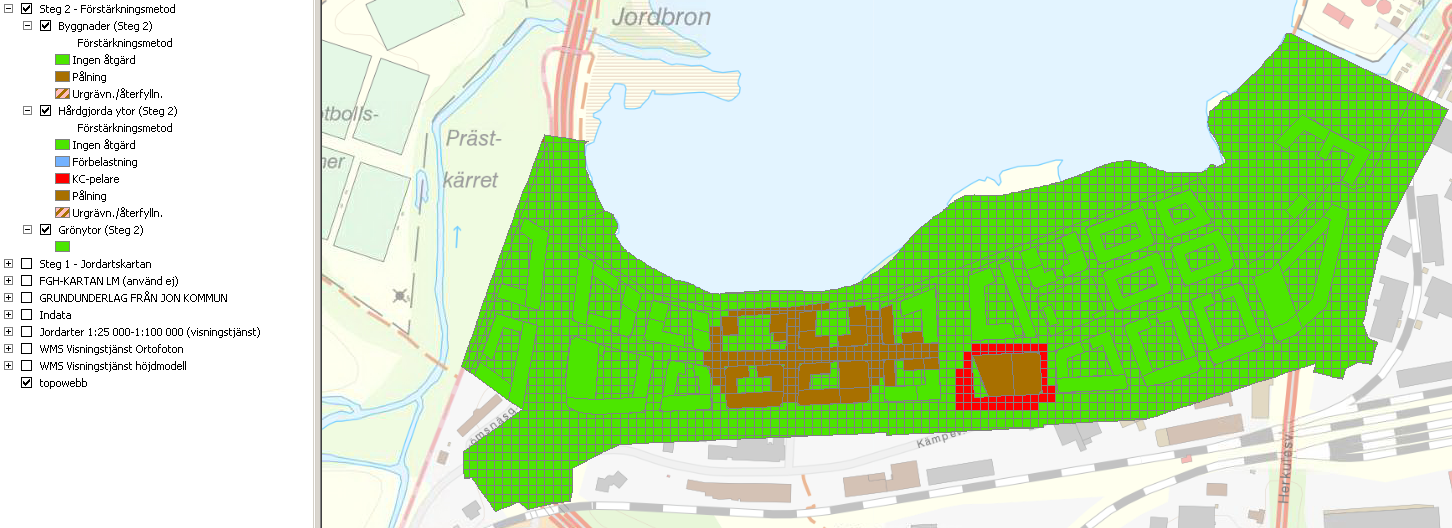 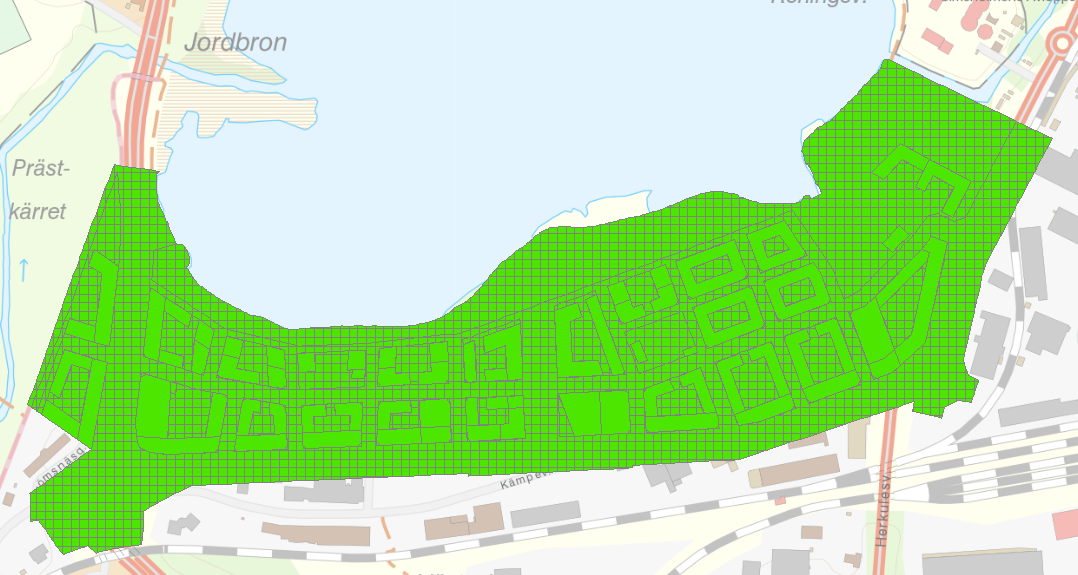 2D kostnader sek/m2
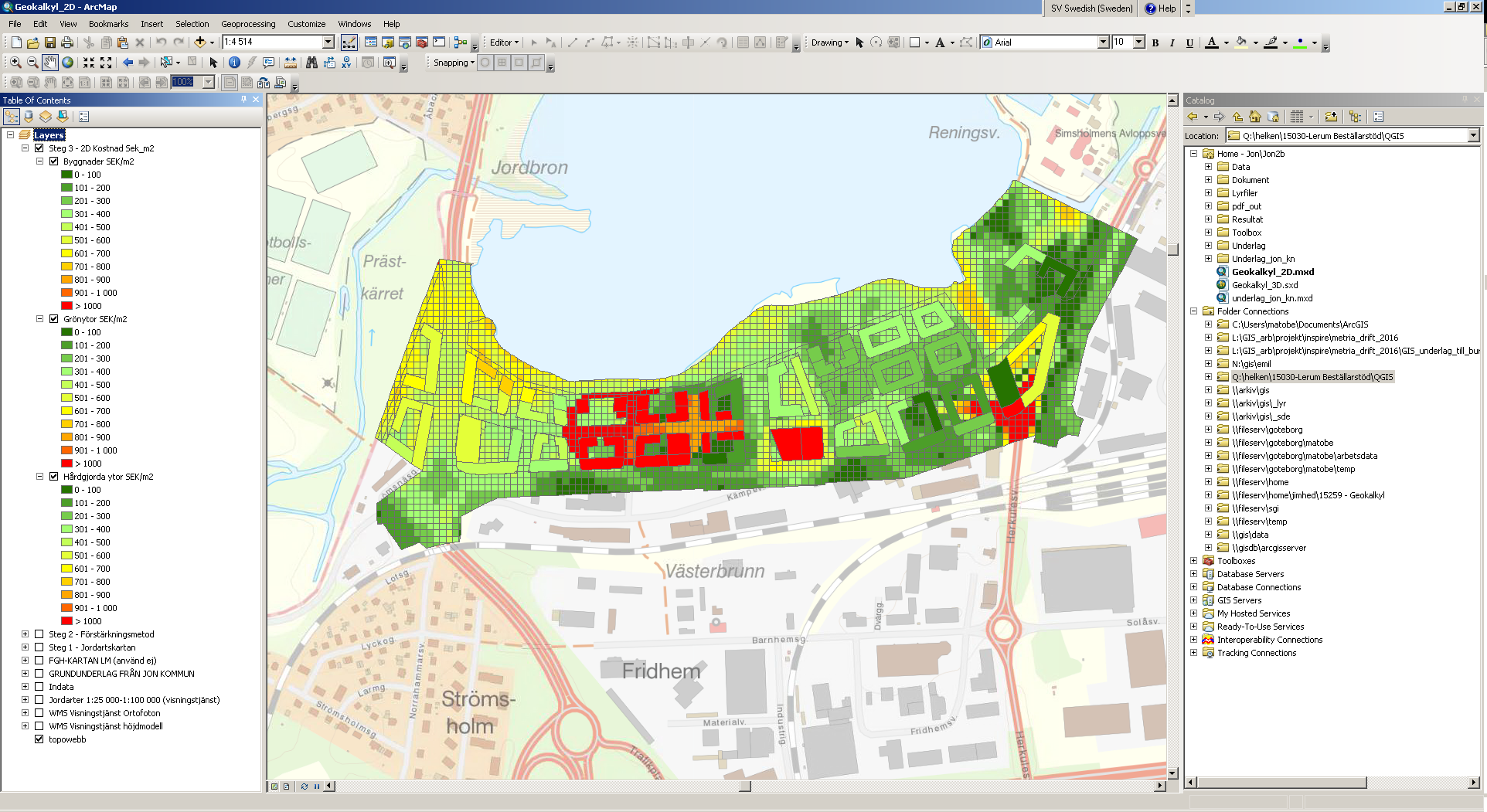 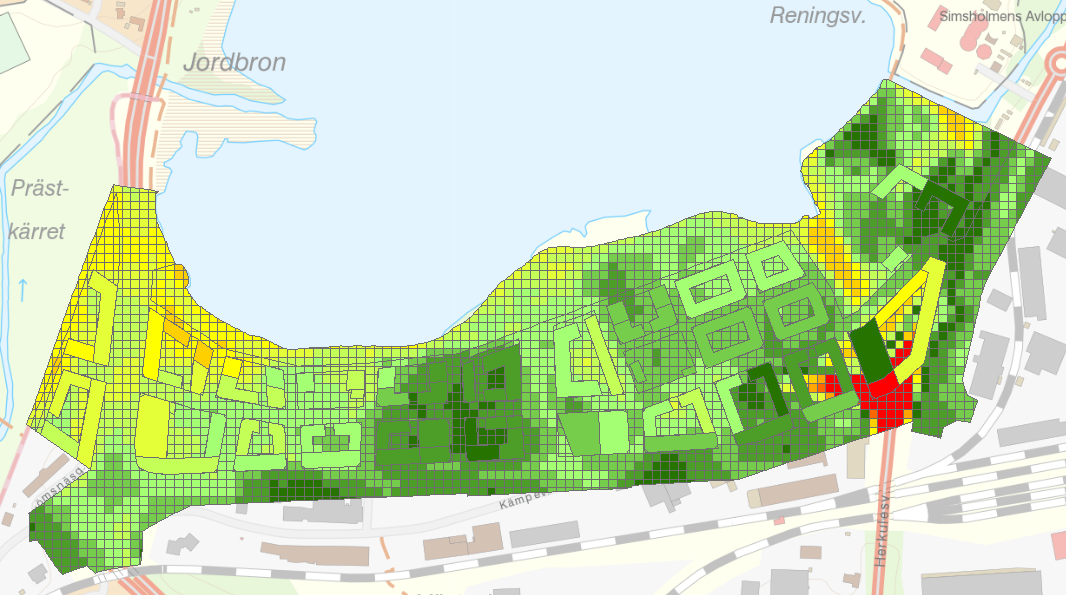 3D kostnader och visualisering
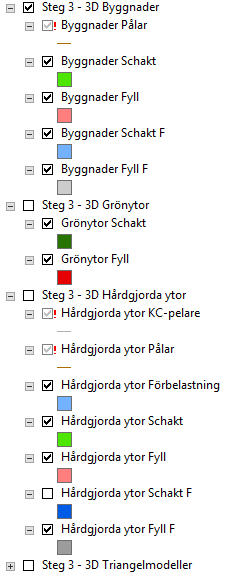 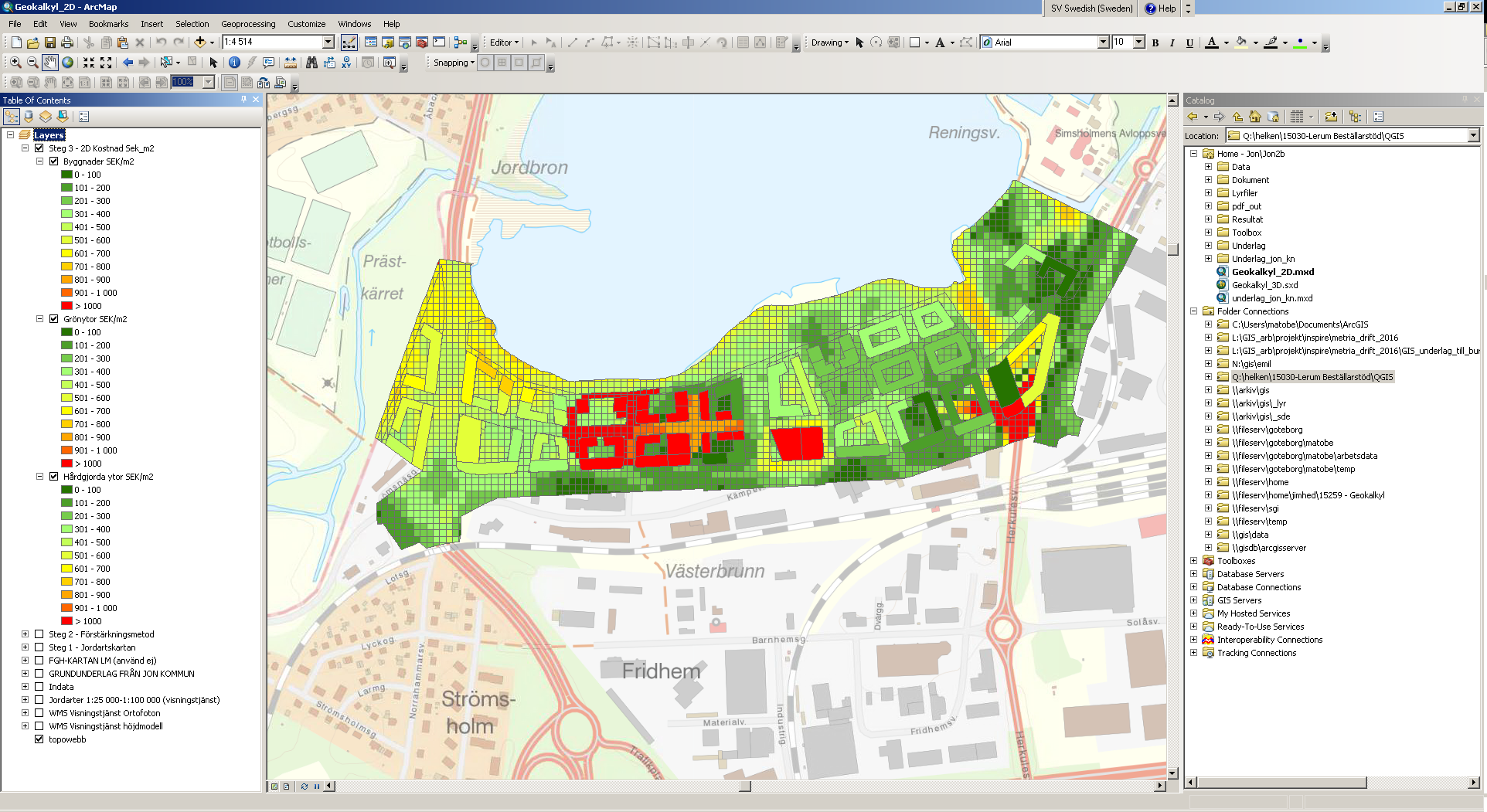 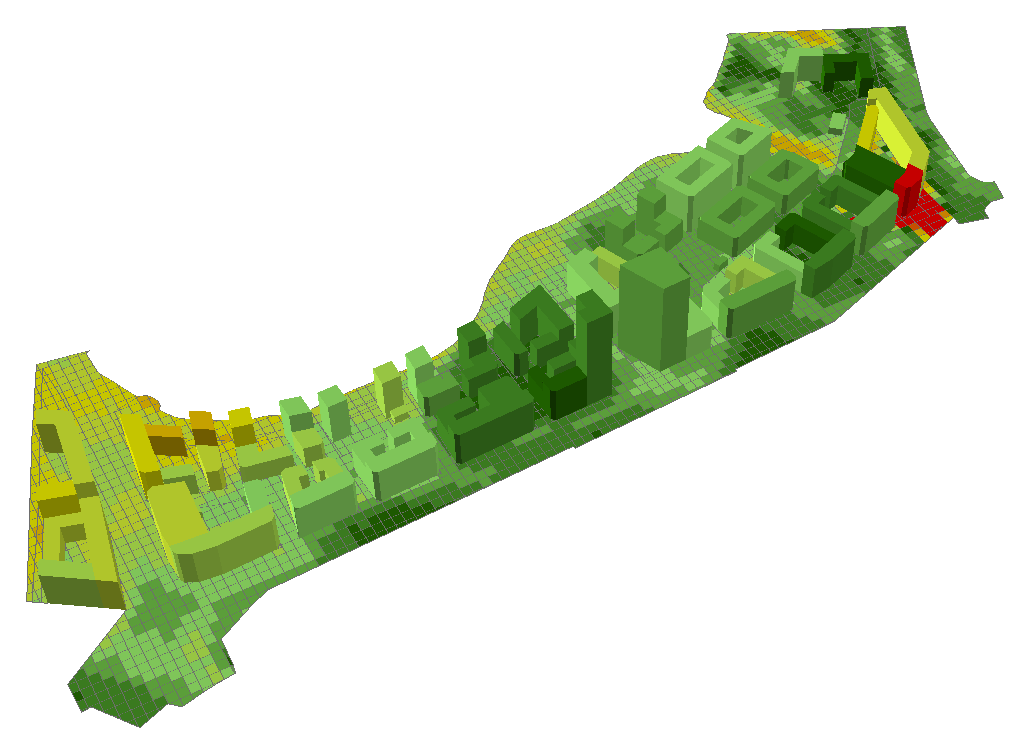 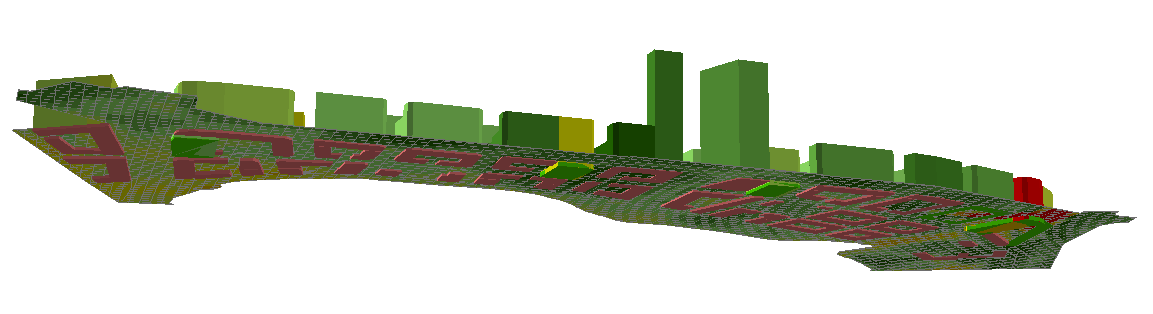 Överdriven höjdskala 1,5ggr
3D, överytor för olika nivåer
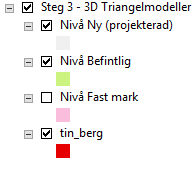 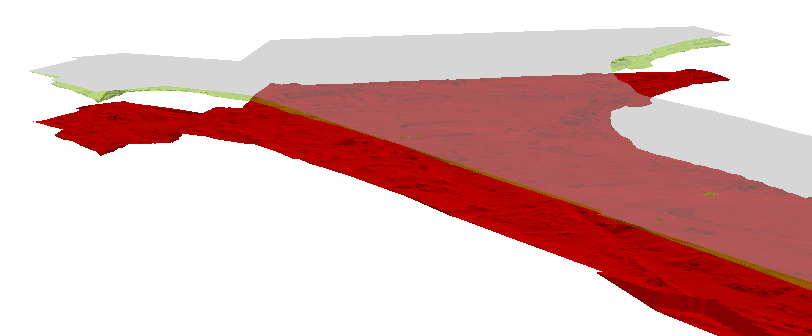 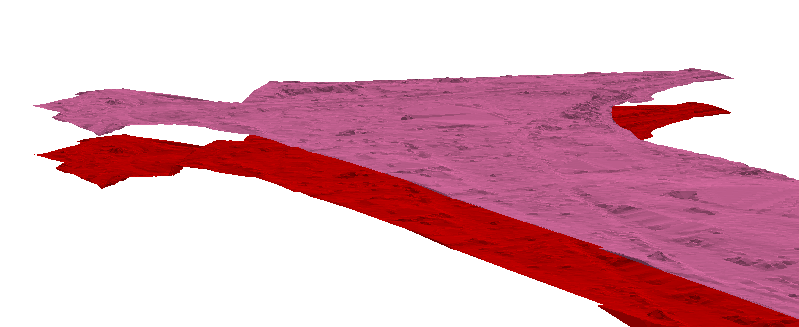 Överdriven höjdskala 3 ggr. Proj. Nivå här +92m=ungefär 1m över bef nivå
Utdata – text - Byggnader.xls
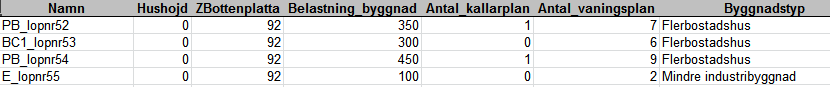 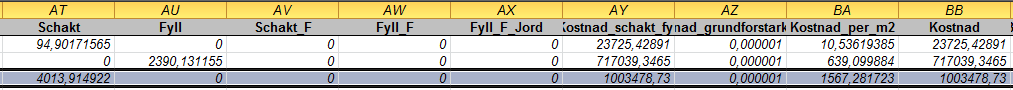 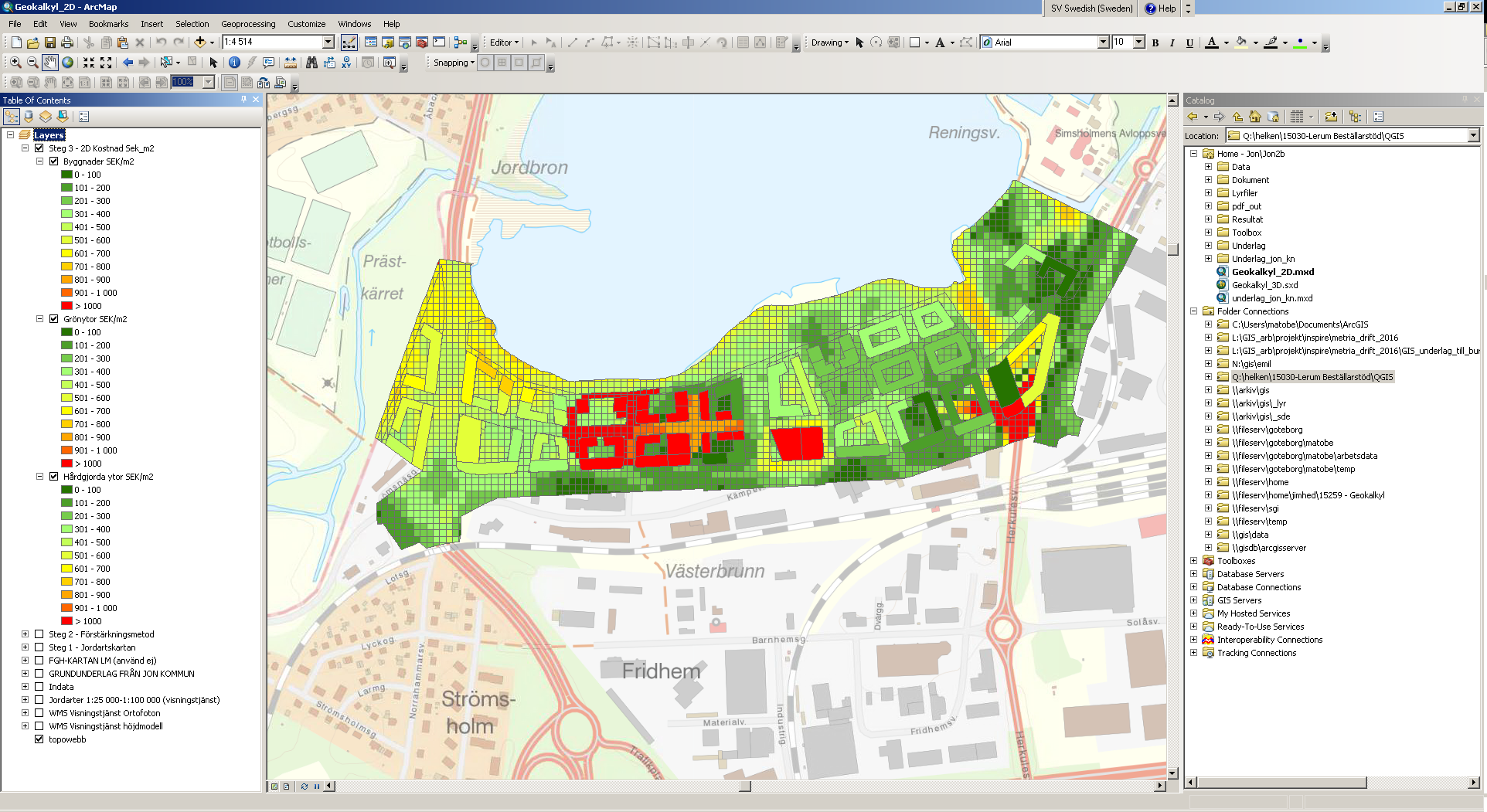 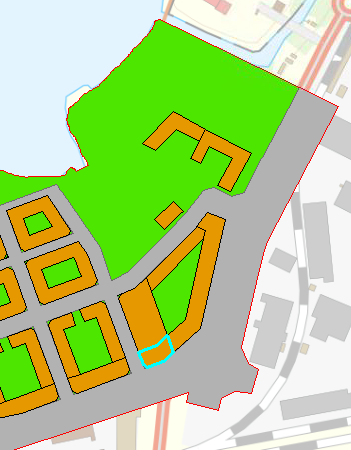 Stor schakt (4014 m3) i PB_lopnr54, kostnad ca 1Mkr
Utdata – text – Sammanställning_utan_makro.xlsm, flik Byggnader
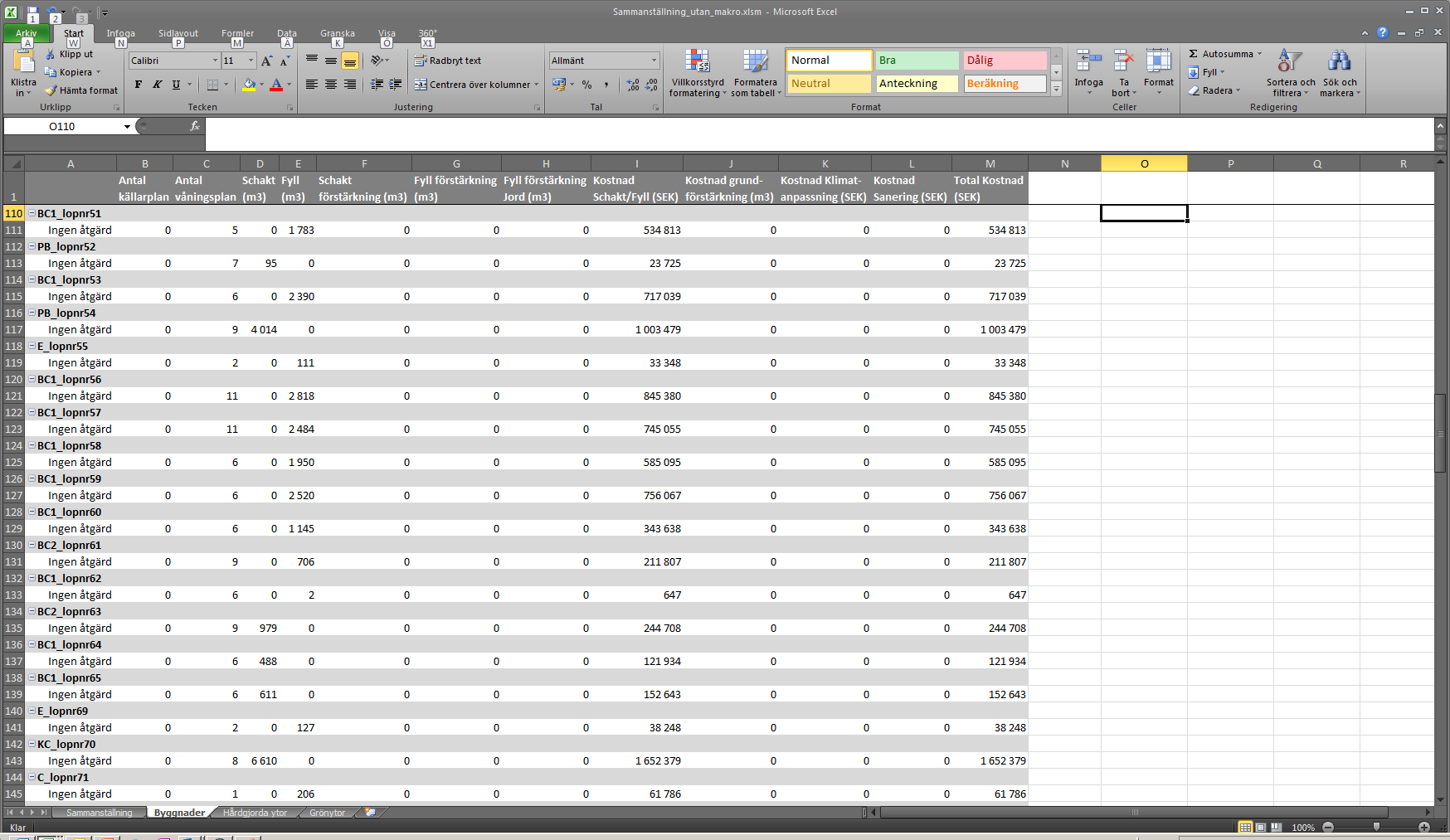 Utdata – text – Sammanställning_utan_makro*).xlsm, flik Sammanställning
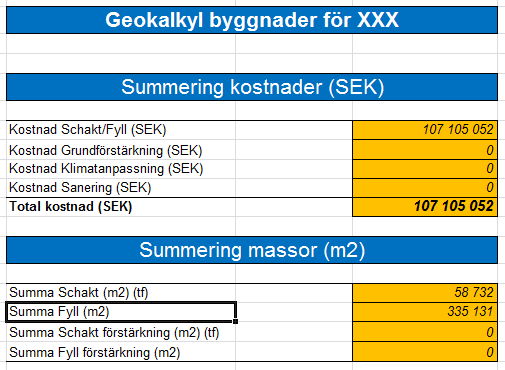 *) för Office 2010
2. Bedömda GTK
Jordlager  - ”verkliga” GTK 
(geotekniker har bedömt GTK utifrån underlag såsom geotekniska borrningar mm)
Huvudytan
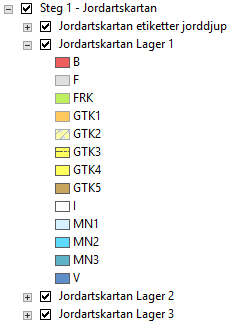 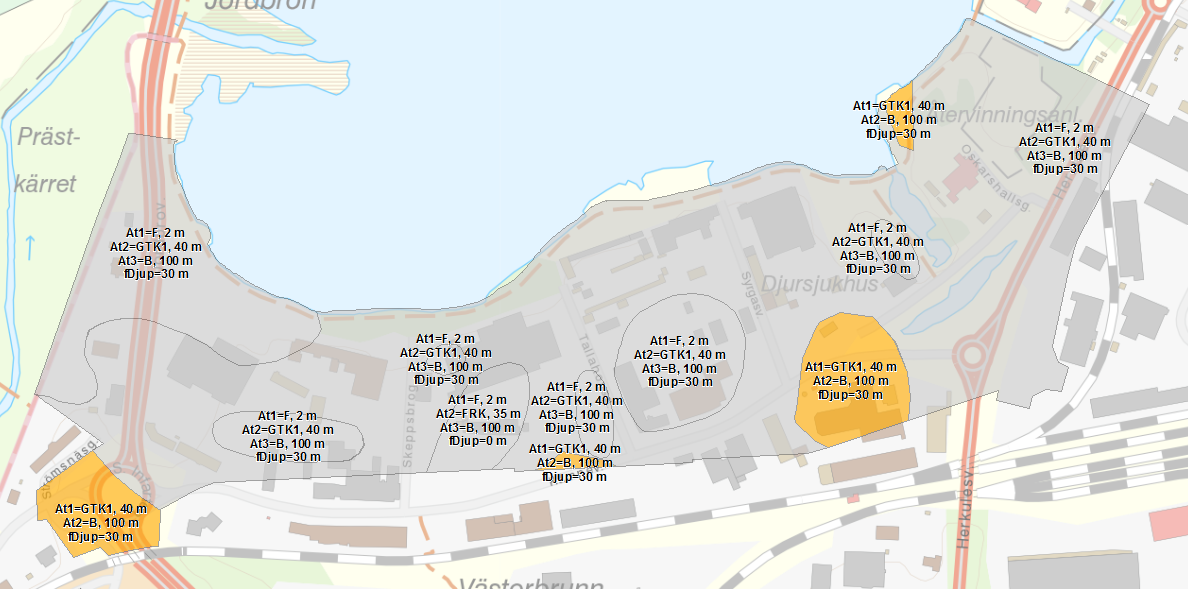 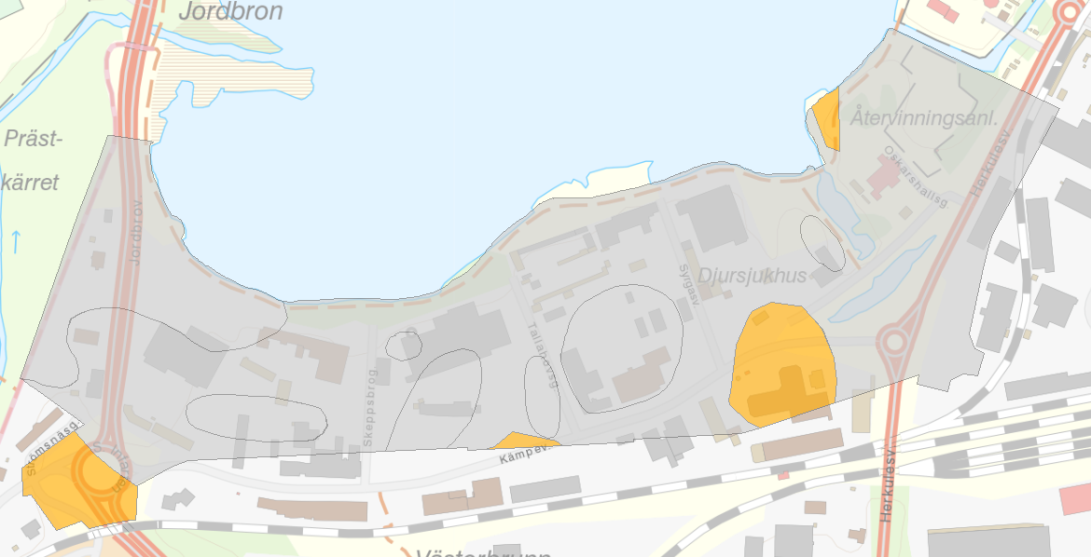 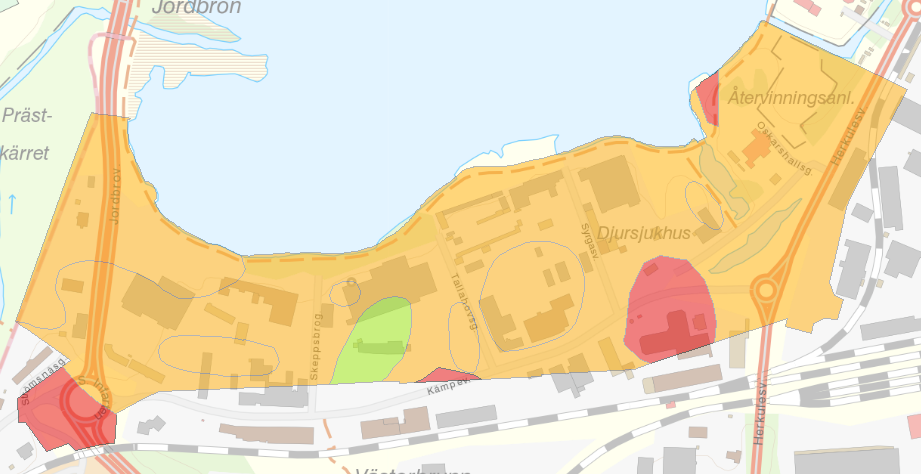 Jordlager1
Jordlager2
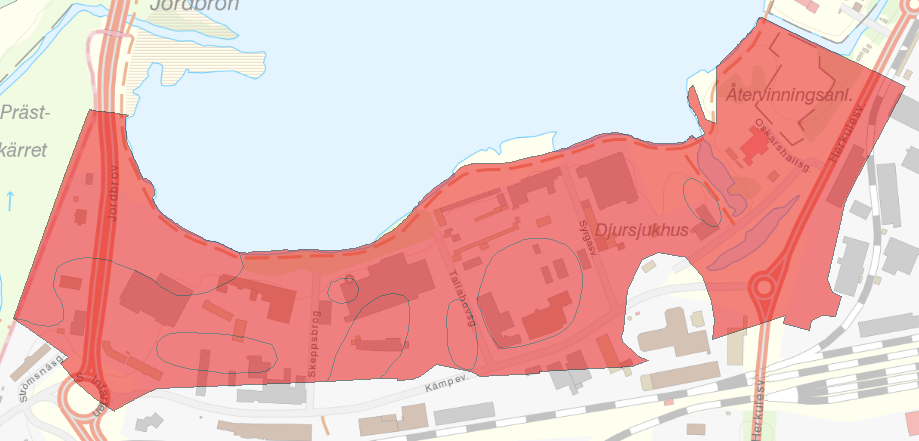 Jordlager3
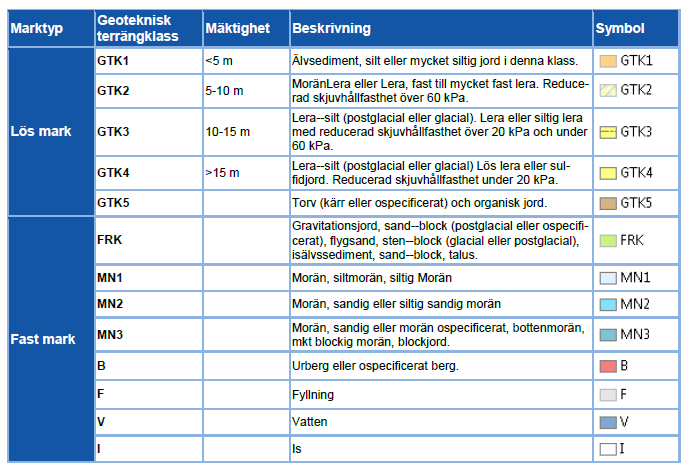 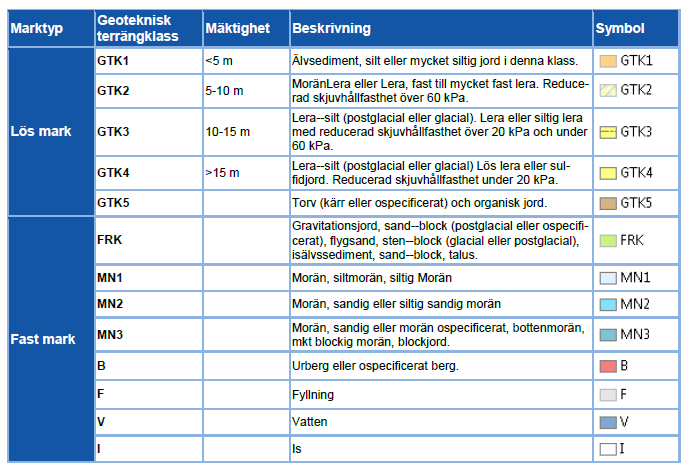 Förstärkningsmetoder
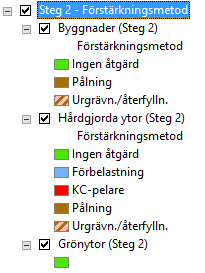 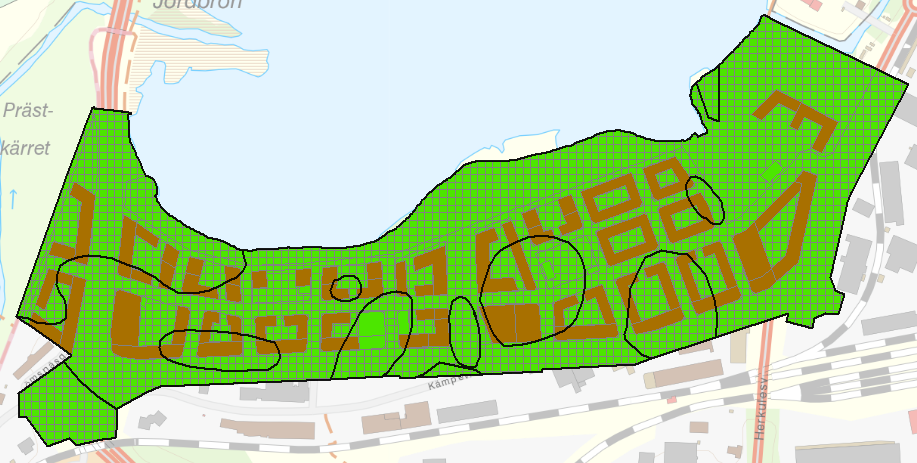 2D kostnader sek/m2
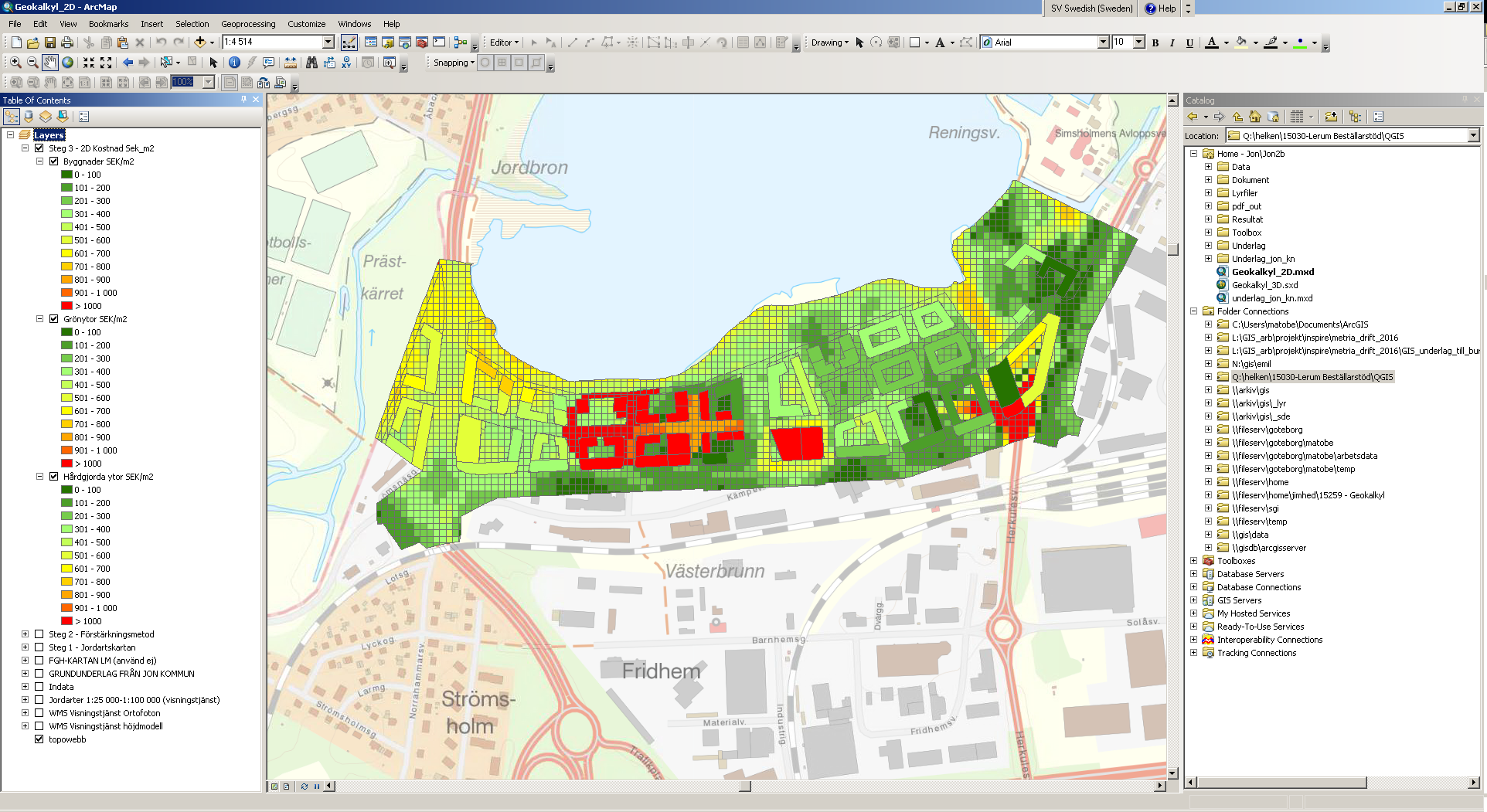 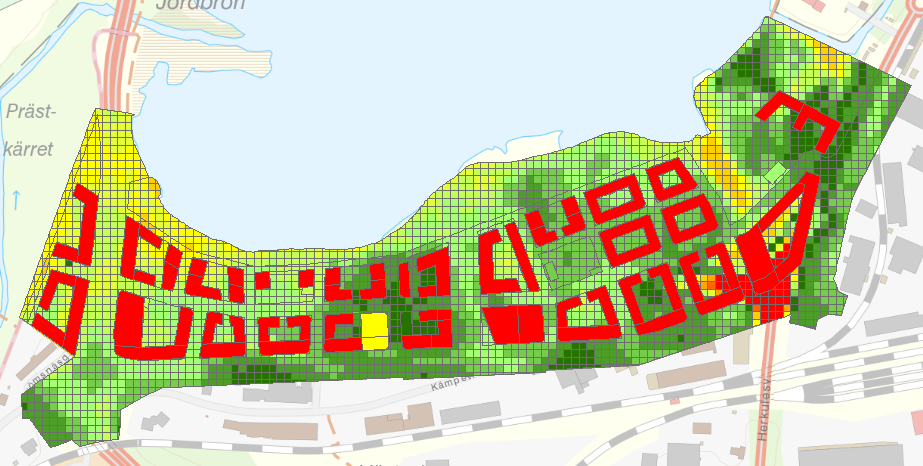 3D kostnader och visualisering
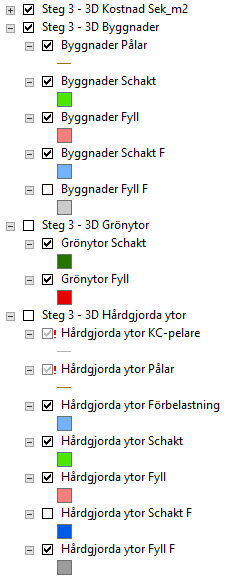 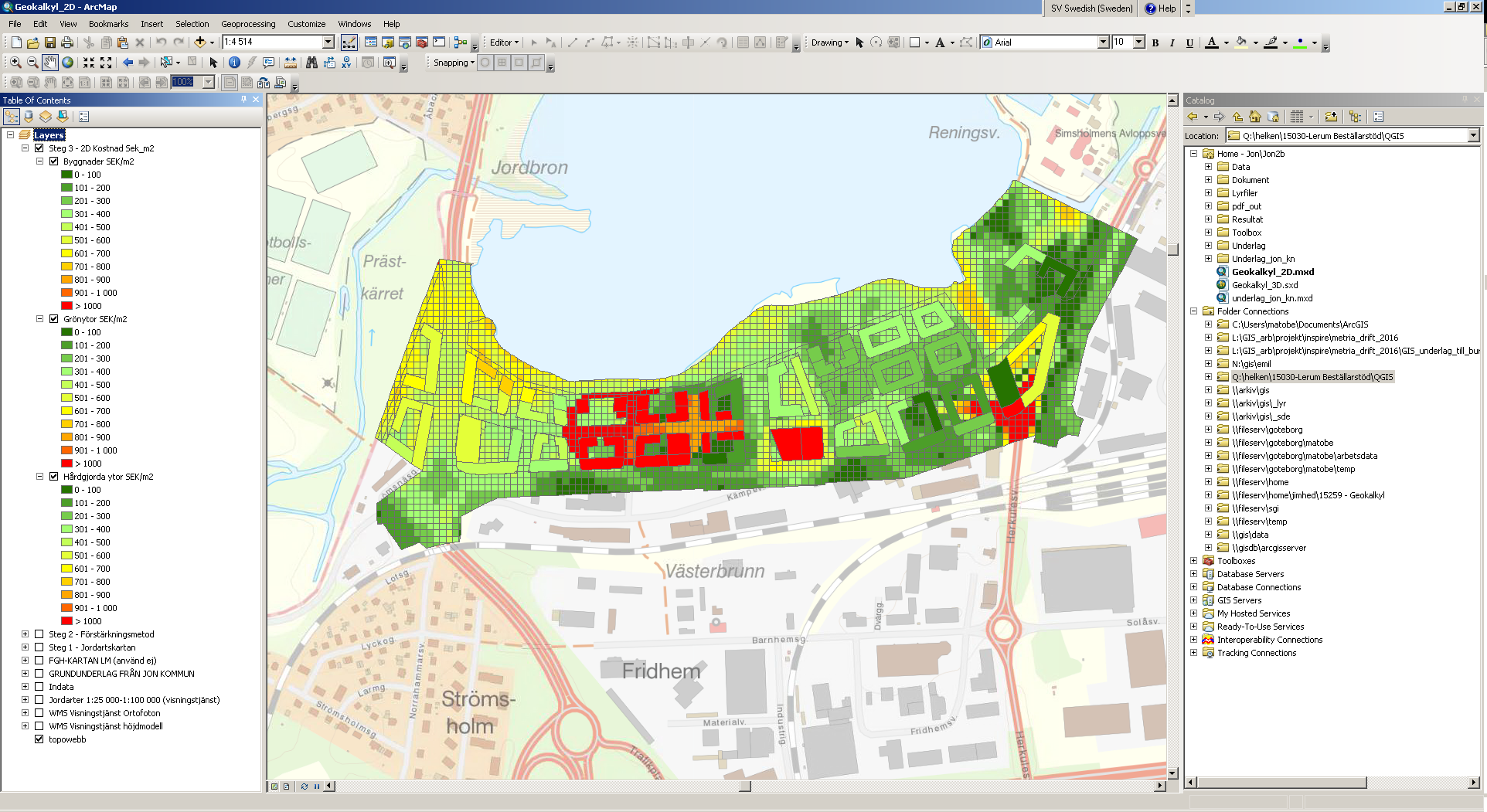 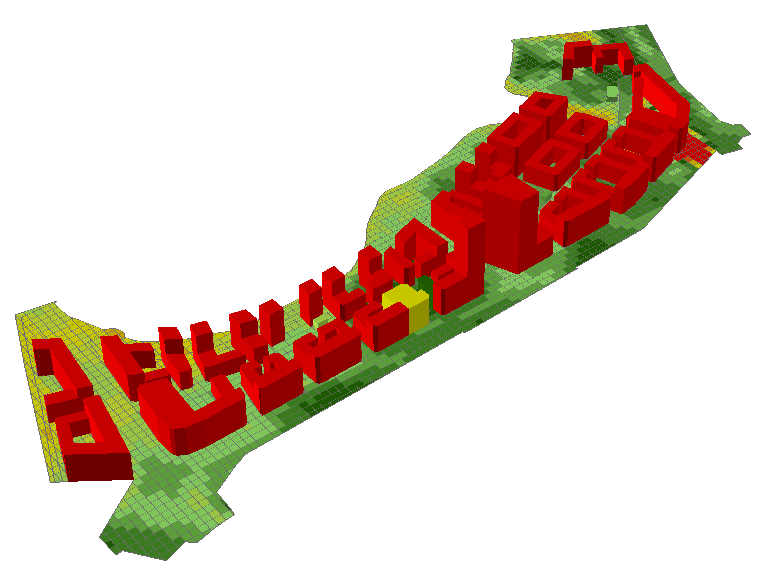 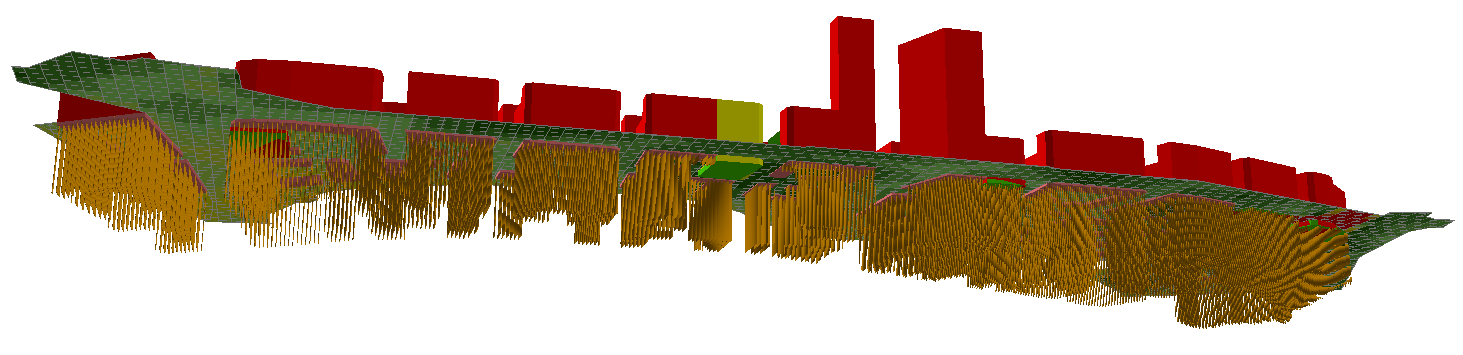 Överdriven höjdskala 1,5ggr
3D detalj
Fyll byggnader
Källare
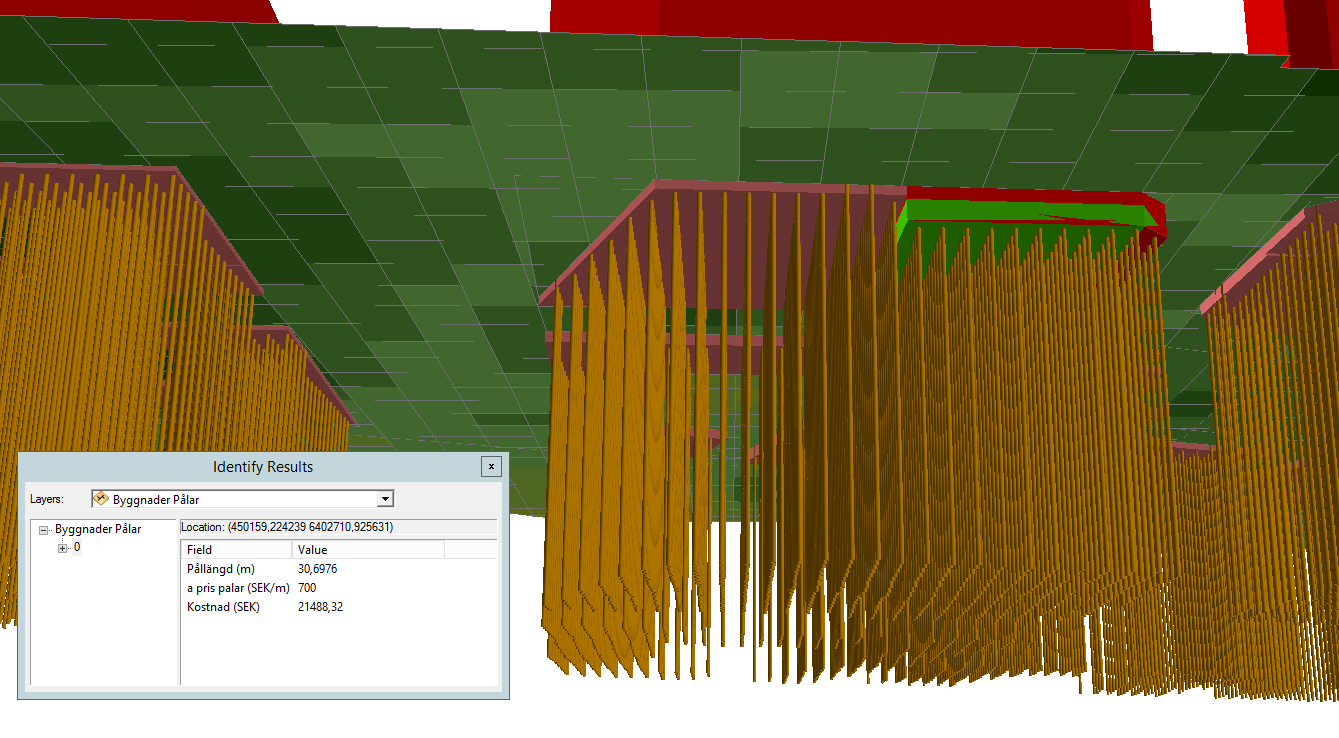 Pållängd
3D, överytor för olika nivåer
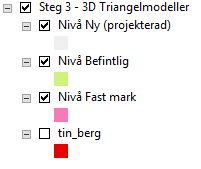 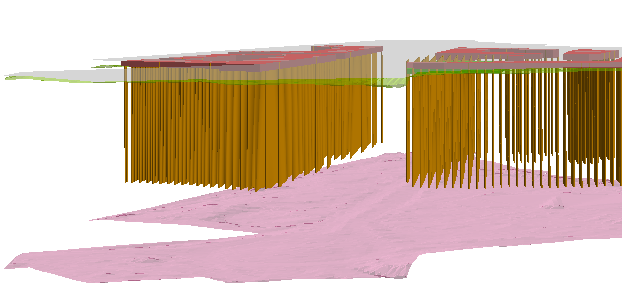 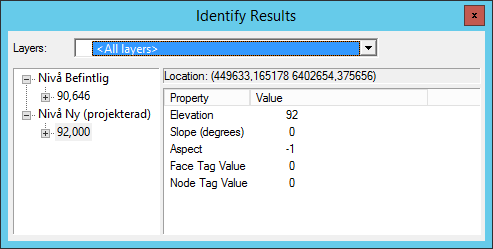 3D, endast schakt och fyll byggnader
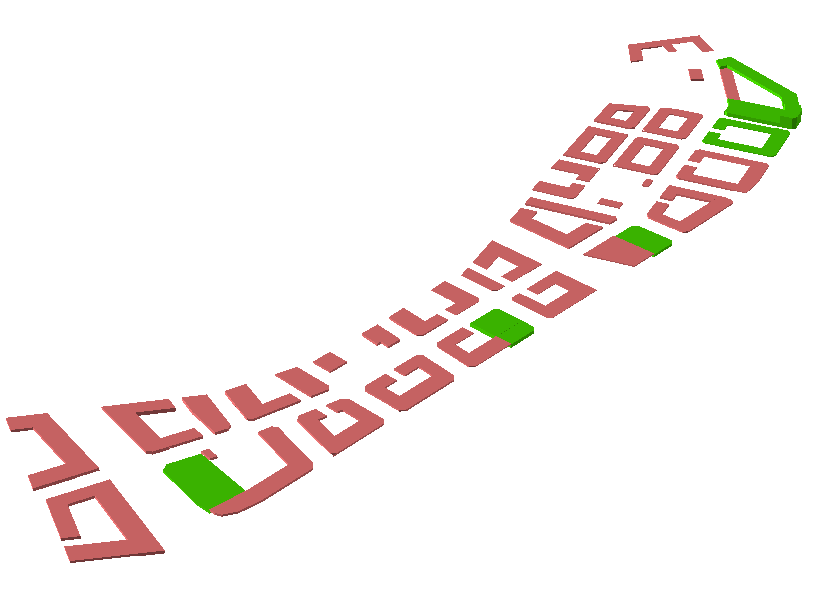 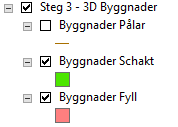 Sammanställning
6b - bedömda GTK
6a - default jordartkartan
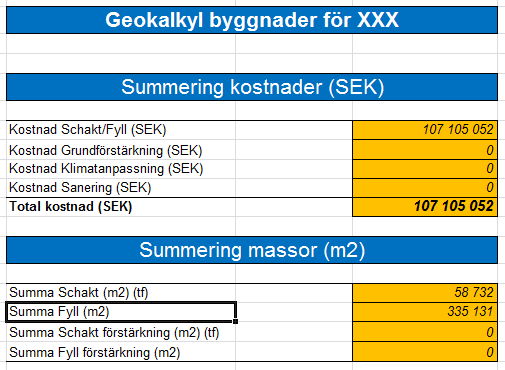 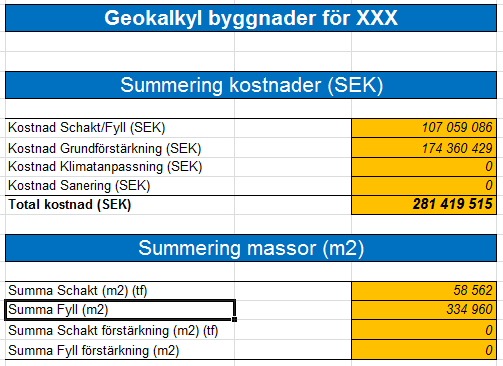 Övrigt
Slutsatser/anmärkningar (matobe/160309)
Man kan inte nog poängtera behovet av GIS-ingenjör OCH geoktekniker för bedömning av GTK mm. Utformning/ansättande av GTK är (naturligtvis) helt avgörande för typ av grundläggningkostnader. 
Det är noga med GIS indata (som med stor sannoliket GIS-ingenjören får fixa till, hur bra det kommunala underlaget än är), t ex:
Analysområdet får inte gå innanför datamängden. Om området består av flera exploateringsområden, som t ex skärs av en väg som skall vara kvar, bör det delas upp i flera analysområden
Byggnader, grönytor och hårdgjorda får inte överlappa varandra (som det gjorde i Jon_kn indata)
Om man bara har t ex byggnadshöjder, måste våningsplan manuellt (FieldCalculator) beräknas.
Zonering är viktig – vilka höjder skall slutet ha?
Kommunen måste höfta vilka byggnader som skall ha källare och hur många
Alla byggnader måste påföras ett unikt namn. Alla byggnader måste ha ”Typ av byggnad” (Flerbostadshus, etc)

Metod B i manualen behöver ses över/kompletteras, t ex:
Det räcker inte med antal våningsplan, belastning måste in i tabellen (belatning=50x#vån)
Manualen beskriver de fyra text-resultat-xls-en för Excel/Office2010, som inte klarar Elias makron med relativa sökvägar. Då krävs Office 2013. Därför finns nu Sammanställning_utan_makro.xlsm 
Glöm inte ändra nivå för bottenplatta om källare
OBS! Endast första ’sämsta’ GTK-lagret räknas på  Skapa GTK i enlighet med detta.